Projekt realizowany pod nadzorem Ministerstwa Edukacji NarodowejVULCAN kompetencji w ŚLĄSKICH SAMORZĄDACH
[Speaker Notes: Zadać pytanie uczestnikom czym jest dla WAS Edukacja 

Co trzeba zrobić żeby wygrać wybory samorządowe, proszę o wypisanie wszystkich działań. 

KLUCZ – Musimy zmienic nasze myslenie o edukacji postawić ją na pierwszym miejszcu aby stałą się siłą napedową dla rozwoju gminy i powiatu.]
Przykładowy model podziału środków  na doskonalenie zawodowe nauczycieli                     w kontekście podniesienia jakości pracy szkół/placówek oświatowych - Część I  Finansowanie kompleksowe wspomagania szkół/placówek oświatowychModuł V, Dzień 1 sesja 2 i 3Prezentacje przygotowano na podstawie materiałów z projektu pilotażowego „Wsparcie kadry jednostek samorządu terytorialnego w zarządzaniu oświatą ukierunkowanym na rozwój szkół i kompetencji kluczowych uczniów” współfinansowanego przez Unię Europejską w ramach środków Europejskiego Funduszu Społecznego, realizowanego przez Ośrodek Rozwoju Edukacji.                                 Autor: Liliana Zientecka/ Katarzyna Zychowicz/ Dorota Tomaszewicz
Treści – wymagania szczegółowe
Instytucje, których działalność wspiera rozwój kompetencji kluczowych
Zewnętrzne źródła finansowania zadań oświatowych
Budżetowanie zadań w planie strategicznym rozwoju oświaty na przykładzie procesowego wspomagania szkół.
System wspomagania szkół w rozwijaniu kompetencji kluczowych uczniów
Wykaz źródeł finansowych                              i organizacyjnych na zadania oświatowe
Potencjał
Środki unijne.
Środki z projektów realizowanych przez Stowarzyszenia, Fundacje i inne.
Środki programów rządowych.
Działalność: - instytucji doskonalenia zawodowego nauczycieli.
bibliotek w tym także pedagogicznych.
 Poradni Psychologiczno-Pedagogicznych.
kulturalna na terenie JST.
z zakresu opieki społecznej- świetlice środowiskowe.
w zakresie kultury fizycznej.
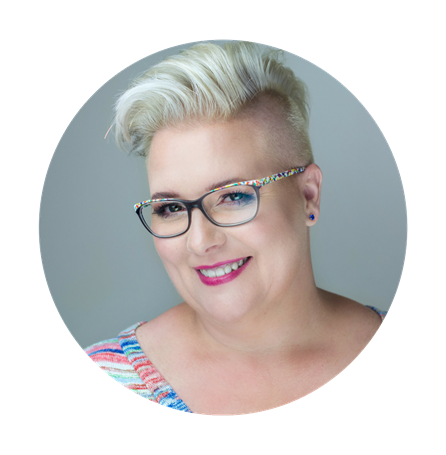 Dziękuję za uwagę
Dorota Tomaszewicz
Ekspert merytoryczny 
Coach ICC   trener   asesor AC/DC  ekspert ORE